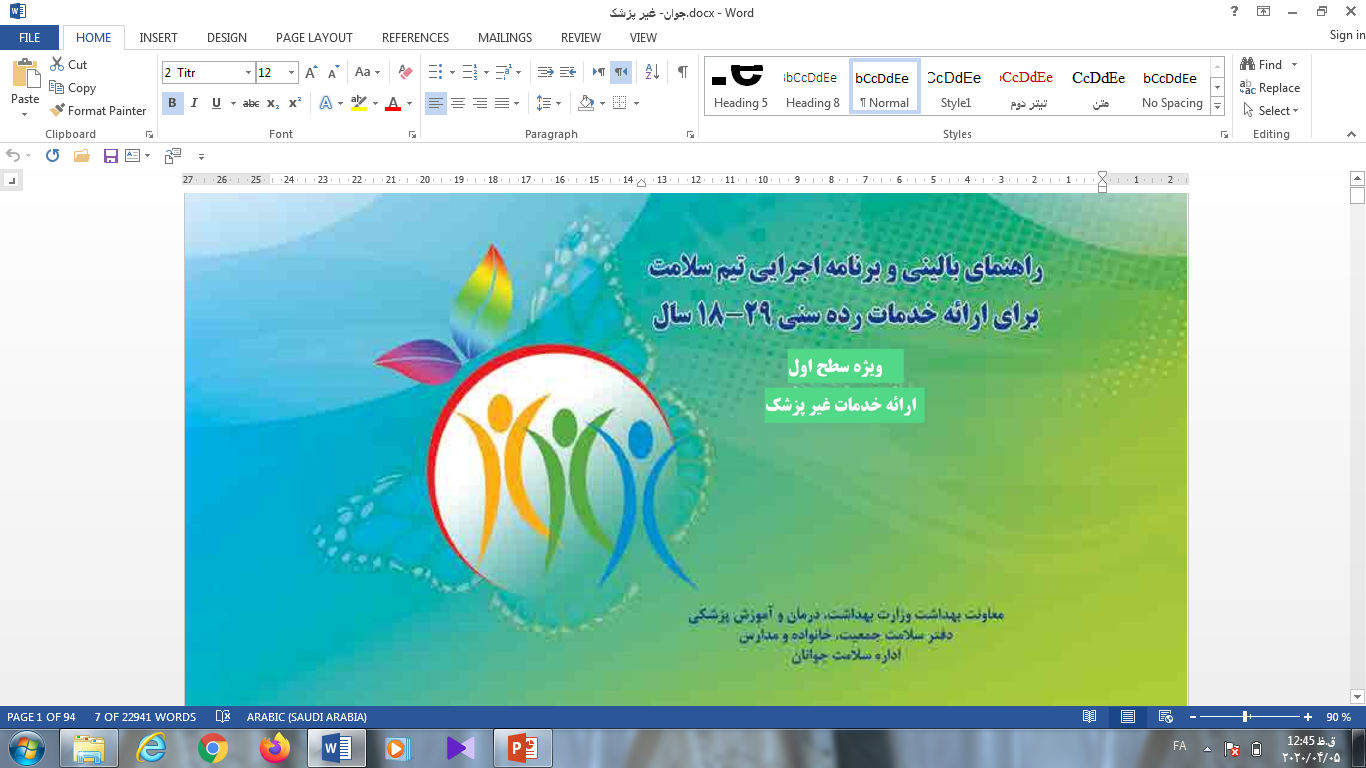 مراقبت های ادغام یافته رده سنی 18تا29سال ویژه غیرپزشک
ويرايش سوم خرداد ماه  98
بخش دوم از جلسه 1
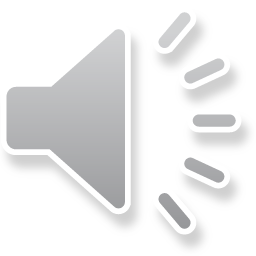 مراقبت از نظر وضعیت نمايه توده بدني در جوانان
( طیف طبیعی)
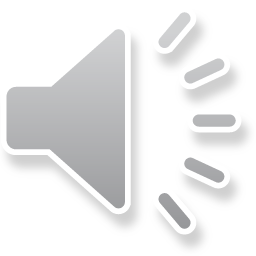 مراقبت از نظر وضعیت نمايه توده بدني در جوانان
( جوان مبتلا به اضافه وزن)
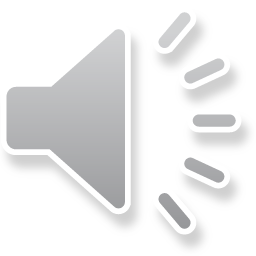 مراقبت از نظر وضعیت نمايه توده بدني در جوانان( جوان مبتلا به چاقی)
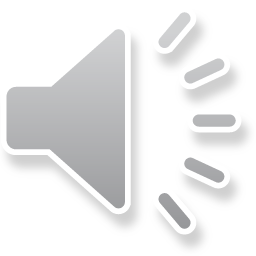 جوانان نیازمند ارجاع به  پزشک بدون توجه به طیف نمایه توده بدنی
جوانانی كه بيماري تشخيص داده شده دارند( بیماری چاقی، پره دیابت و دیابت، فشار خون بالا و اختلالات چربی خون)، کم وزنی و آنمی جوانان باردار ابتدا به پزشك جهت انجام مراحل درماني وسپس از پزشك به كارشناس تغذيه ارجاع داده می شوند.جوانانی که یکی ازبیماریهای فوق در آنها برای اولین بار توسط پزشک تشخیص داده می شود هم پس از انجام اقدامات تشخیصی, درمانی  از پزشک به کارشناس تغذیه ارجاع داده می شوند.
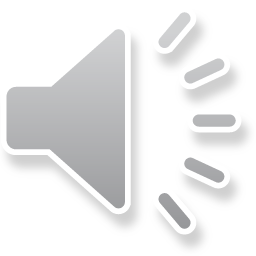 دستورالعمل کشوری مکمل یاری با مگادوز ویتامین D در جوانان
- يك دوز مكمل خوراکی ويتامينD  50000 واحد به کلیه جوانان ماهانه ارایه گردد.
- قبل از ارائه مگادوز با دوزپيشگيري لزومي به اندازه‌گیری سطح سرمی ویتامین  D نیست. 
- براي پيشگيري از كمبود ويتامين  D نوع تزریقی آن توصيه نمي‌شود.
- آموزش نجوه ی مصرف و علایم مسمومیت ویتامین D  به جوان ارایه شود. 
- از جوان درخصوص تجويز آمپول ويتامين  D يا مصرف مكمل مگادوز مشابه سوال شود.
- در صورت لزوم جوان باید به پزشک ارجاع گردد( علایم بروز مسمومیت/ وجود احتیاط یا منع مصرف)
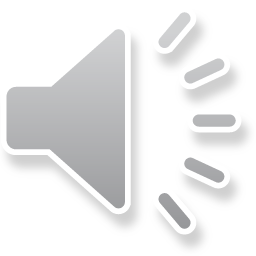 نحوه ی ثبت ارزیابی تغذیه ای جوان در سامانه سیب( براساس کیس فرضی)
ارزیابی جوان باوزن 95کیلوگرم و قد178سانتی متر از نظروضعیت نمایه توده بدنی به شرح زیراست:
به دلیل مجرد بودن اکثر اوقات از فست فود و غذای رستوران استفاده می کندعلاقه فراوان به غذای شور دارد.دررژیم غذایی وی روزانه یک عدد خیار یا گوجه و2لیوان شیر وجودداردسبزی نمی خورد  ولی حداقل 2تا سیب روزانه مصرف می کند.هفته ای 3 روز بمدت 45دقیقه در باشگاه دانشگاه والیبال بازی می کندو مسیردانشگاه تاخانه راکه حدود30دقیقه است پیاده طی می کنددر صورت آشپزی از روغن مایع استفاده می کند لطفا ارزیابی انجام شده را ثبت نموده و اقدامات مناسب را انجام دهید.
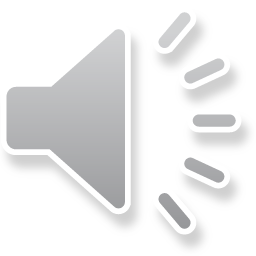 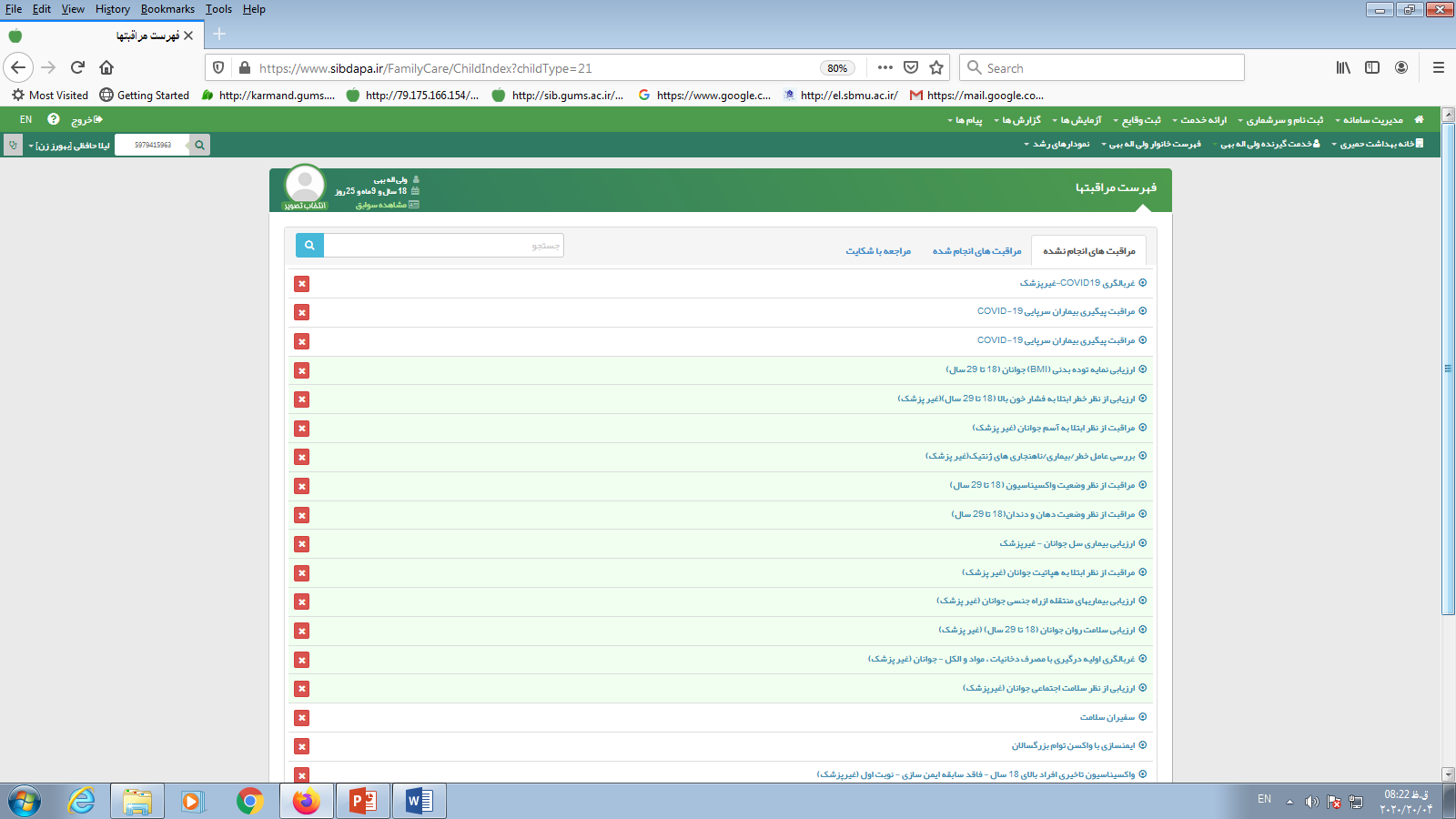 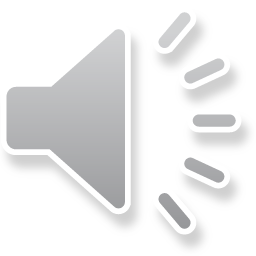 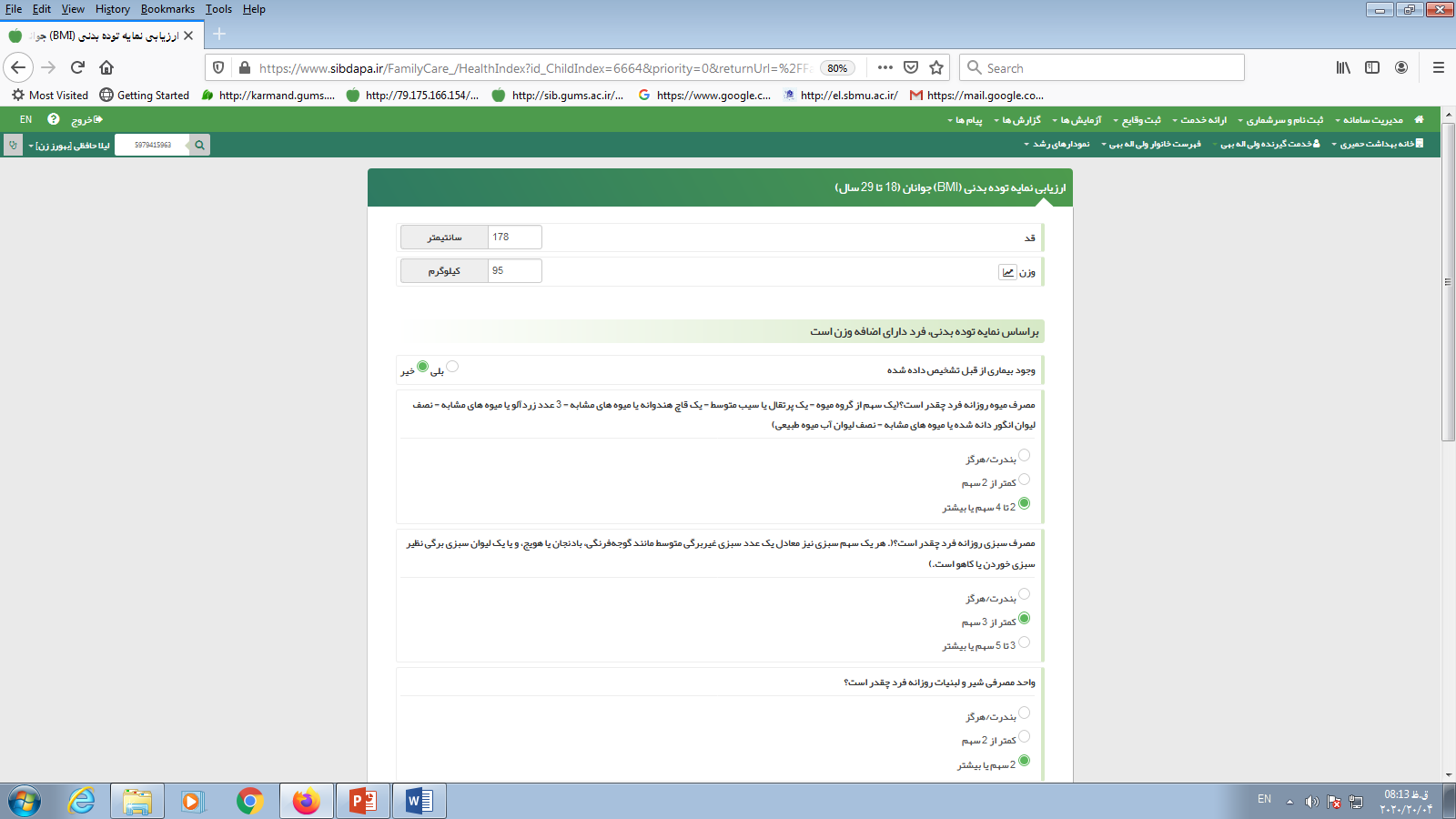 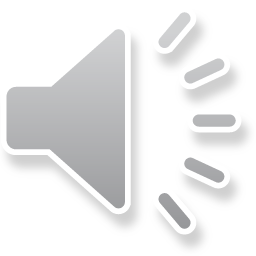 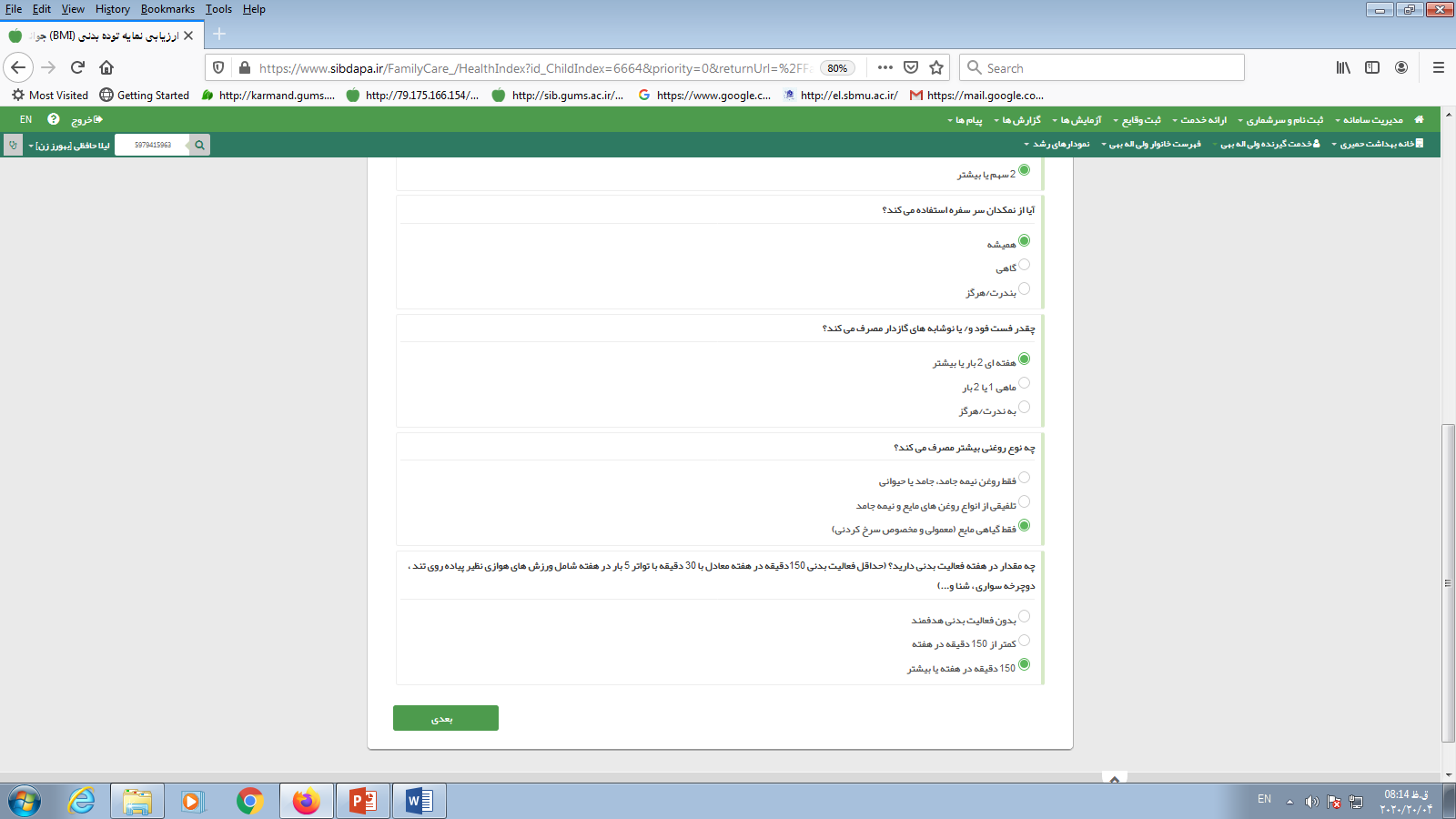 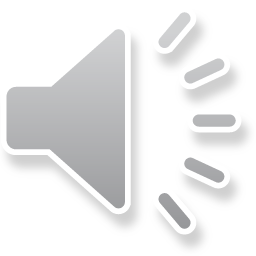 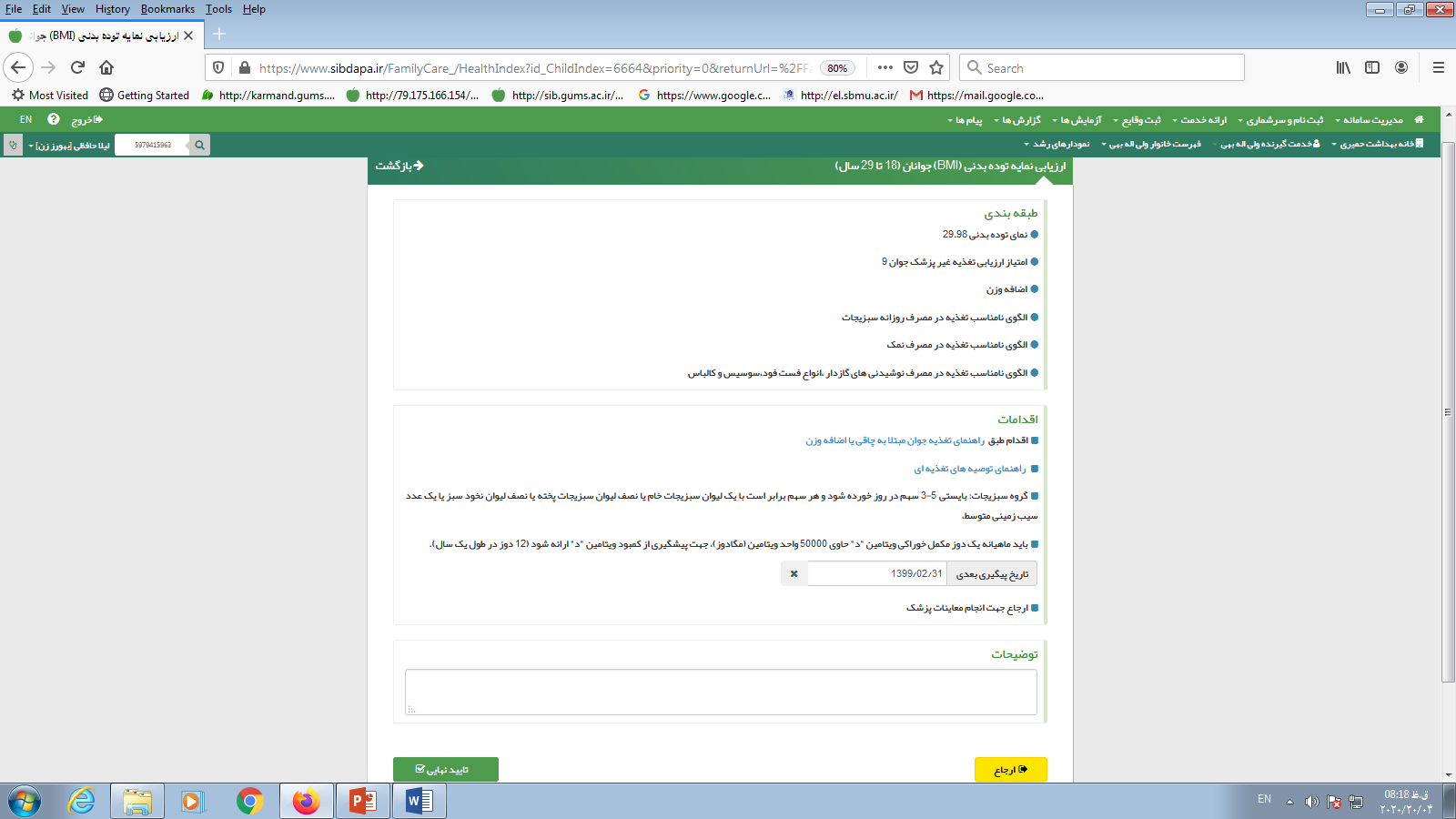 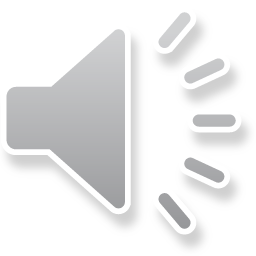 خلاصه مطالب ونتیجه گیری
* گروه هدف برنامه مراقبتهای ادغام یافته جوانان کلیه افراد  18-29سال تمام می باشند.
* جوانان نیروی مولد و کارآمد جامعه هستند بنابراین حفظ سلامت آنها حائز اهمیت است جهت اطمینان از وضعیت سلامت این گروه سنی ارزیابی های مختلفی توسط پرسنل بهداشتی انجام می شود. ارزیابی وضعیت تغذیه ای جوان باهدف اصلی آموزش  شیوه زندگی سالم به این گروه سنی  براساس وضعیت نمایه توده بدنی، امتیازالگوی تغذیه ای ومصرف ویتامین D موردارزیابی قرارمی گیرد.
* آموزش شیوه زندگی سالم به جوانان درجهت افزایش فعالیت بدنی،کسب امتیاز14 الگوی تغذیه ای و قرار گرفتن جوان در طیف طبیعی BMIارایه می گردد.
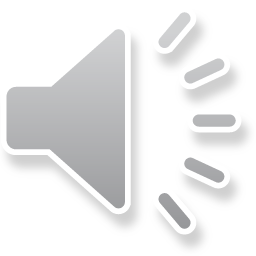 پرسش و تمرین
1- دستورالعمل کشوری مکمل یاری با ویتامینD در جوانان را توضیح دهید؟
2- توصیه های کلی تغذیه ای جوان مبتلا به لاغری را بیان کنید؟
3- در چه مواردی پزشک جوان را به کارشناس تغذیه ارجاع می دهد؟( حداقل سه مورد بنویسید)
4- میزان فعالیت بدنی مطلوب در جوانان را بیان کنید؟
5- در ارزیابی وضعیت نمایه توده بدنی، جوانی با نمایه توده بدنی 27 و امتیاز10 در کدام طبقه بندی قرار می گیرد؟
6- یکی از اعضای خانواده یا دوستان جوان خود را ازنظر تغذیه ای ارزیابی نموده و اقدامات مناسب را انجام دهید.
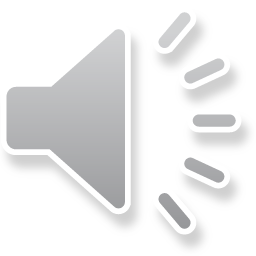 فهرست منابع
1- اداره سلامت جوانان، دفتر سلامت جمعیت خانواده و مدارس، مراقبت های ادغام یافته رده سنی 18تا 29سال ویژه غیرپزشک،وزارت بهداشت و درمان و آموزش پزشکی،تهران، 1398

2- اداره سلامت جوانان، دفتر سلامت جمعیت خانواده و مدارس، مراقبت های رده سنی 18تا 29سال غیرپزشک، وزارت بهداشت و درمان و آموزش پزشکی،تهران، 1394

3- دفتر مدیریت کنترل بیماریهای غیر واگیر، مجموعه مداخلات اساسی بیماریهای غیر واگیر در نظام مراقبتهای بهداشتی اولیه ایران،دستورالعمل اجرایی و محتوای آموزشی پزشک، وزارت بهداشت و درمان و آموزش پزشکی،تهران، 1396
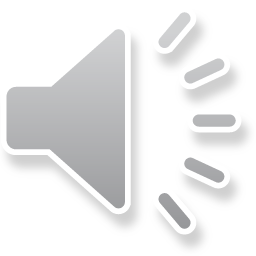 لطفاً نظرات و پیشنهادات خود پیرامون این بسته آموزشی را به آدرس زیر ارسال کنید
- استان گیلان، رشت، میدان فرهنگ، خیابان آزادگان، معاونت بهداشتی گیلان
- استان گیلان، شهرستان تالش، خیابان آیت اله غفاری ، مرکز آموزش بهورزی شهرستان تالش
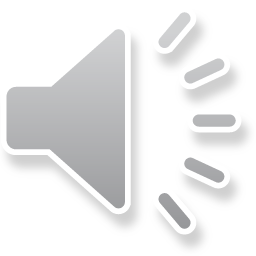 15